Figure 3 Sections from the antrum, duodenum, jejunum, ileum, and colon of a Trp-eGFP transgenic mouse examined under ...
Chem Senses, Volume 32, Issue 1, January 2007, Pages 41–49, https://doi.org/10.1093/chemse/bjl034
The content of this slide may be subject to copyright: please see the slide notes for details.
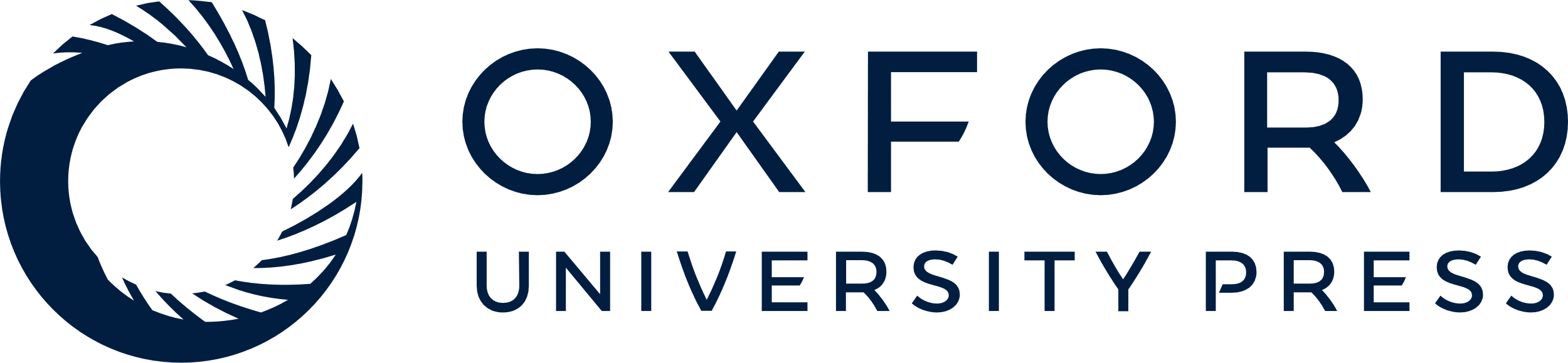 [Speaker Notes: Figure 3 Sections from the antrum, duodenum, jejunum, ileum, and colon of a Trp-eGFP transgenic mouse examined under confocal microscopy, showing expression of eGFP in several isolated cells disseminated throughout the epithelium of the villi and glands of the GI.


Unless provided in the caption above, the following copyright applies to the content of this slide: © The Author 2006. Published by Oxford University Press. All rights reserved. For permissions, please e-mail: journals.permissions@oxfordjournals.org]